Organisational ChartJanuary 2019
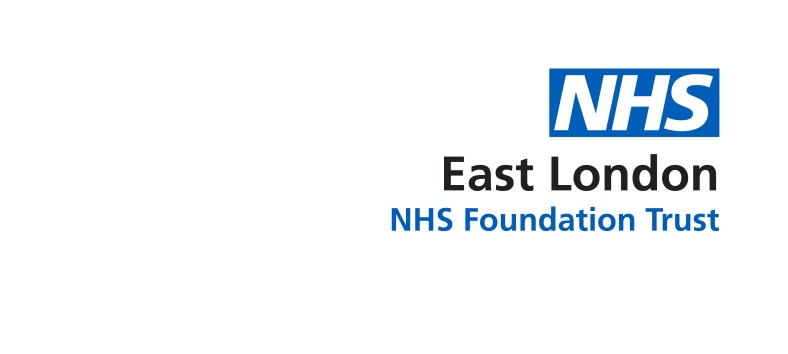 Chief Executive
Dr Navina Evans
Communications
Director of  Planning and Performance
Mason Fitzgerald
Chief Quality Officer
Amar Shah
Chief Nursing Officer
Lorraine Sunduza
Director of Commercial Development 
Mohit Venkataram
Chief Financial Officer / Deputy CEO London
Steven Course
Chief Operating Officer / Deputy CEO Bedfordshire & Luton
Paul Calaminus
Chief Medical Officer
Dr Paul Gilluley
Medical Workforce
Commercial & Business
Development
Nursing Workforce
Organisational Development
Financial Planning/Strategy
Quality, Performance 
& Innovation
Adult Mental Health 
City & Hackney
Compliance & Assurance
Infection Control and 
Physical Health Care
Therapies
Contracts
Financial Reporting
Adult Mental Health
Newham
Adult Mental Health
Tower Hamlets
Governance
Procurement
Safeguarding Children
/Adults
Pharmacy
Estates and Capital 
Developments
Bedfordshire and Luton 
Mental Health and 
Wellbeing Services
Strategy
ICT and Systems 
Development
Medical Education
Marketing
Equalities
Community Services 
Bedford
Public Participation and 
Patient Experience
Legal Affairs
Caldicott Guardian
SIRO
Community Services 
Newham
Community Services 
Tower Hamlets
Forensic Services
Human Resources
Specialist Services
Updated 18 January 2019
Organisational ChartJanuary 2019
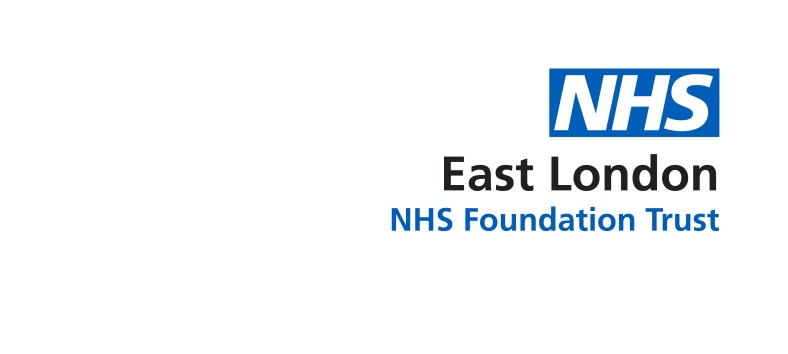 Dr Navina Evans
Chief Executive
Lorraine Sunduza
Chief Nurse
Steven Course
Chief Financial Officer / Deputy CEO London
Dr Paul Gilluley
Chief Medical Officer
Paul Calaminus
Director of Operations / Deputy CEO Bedfordshire & Luton
Dr Mohit Venkataram
Director of Commercial Development
Mason Fitzgerald
Director of Planning and Performance
Amar Shah
Chief Quality Officer
Tanya Carter
Director of Human Resources
Dr David Bridle
Medical Director, London
David Adams
Deputy Director of Finance
Robin Campbell
Associate Director of 
Commercial and Business 
Development
Andy Cruickshank
Director of Nursing
Richard Fradgley 
Director of integrated Care
Edwin Ndlovu
Borough Director 
Tower Hamlets
Ruth Bradley
Director of Nursing
Dr Dudley Manns
Medical Director 
Bedfordshire & Luton
Matthew Hart
Deputy Director of Finance
Cathy Lilley 
Associate Director 
of Corporate Governance
Steve Newton 
Trust Procurement 
Management
Claire McKenna
Director of Nursing
Dr Kate Corlett
Medical Director 
Patient Care
Dean Henderson 
Borough Director 
City And Hackney
Guy Davis
Associate Director for 
Mental Health Law
Adam Sheils 
Deputy Director of Finance
Agnes Adentan
Associate Director for 
Safeguarding Children
Sarah Wilson
Director Specialist Services
Dr Frank Rohricht
Medical Director, Research, 
Innovation and Medical 
Education
John Hill
Director of Estates, Facilities 
and Capital Development
Gopal Waddon
Planning and Performance 
Manager
Janette Clarke
Associate Director of  
Safeguarding Adults & 
Domestic Abuse
Michael McGhee
Director of Community
Health Services
Daniel Woodruffe
Chief Information Officer
Jane Quinn
Associate Director for 
Consumer Relations 
and Legal Affairs
Dr Ben Wright
Medical Director 
Clinical Information
Gill Williams 
Borough Director Newham
Nigel Copsey
Team Leader for Spiritual, 
Religious and Cultural Care
Dr Juliette Brown
Interim Guardian of Safe 
Working Hours
Chris Kitchener
Associate Director of
Information Governance
Ravi Rana
Director of Psychological 
Therapies
Jennifer Melville
Chief Pharmacist
Michelle Bradley
Borough Director Bedfordshire
& Luton Wellbeing Services
Clinical Directors x 9
Dr Dominic Dougall	         Newham Adult MH
Dr Graeme Lamb 	         Child and Adolescent MH
Dr Sheraz Ahmad	         City and Hackney Adult MH
Dr Sarah Dracass	         Tower Hamlets Adult MH
Dr Sim Roy-Chowdhury      Spec Psych Services & Newham IAPT
Dr Sanjay Nelson	          Learning Disabilities 
Dr Phil Baker	          Forensic Services 
Dr Farid Jabbar	          Luton 
Dr Zelpha Kittler 	          Bedfordshire
Dr Deri Trigg	         Tower Hamlets Community Health Services
Dr Ben Braithwaite	         Community Health Newham
Phil Baker
Head of Forensic Service
Paul Binfield
Associate Director of
People Participation
X11 Clinical Directors
Updated 18 January 2019
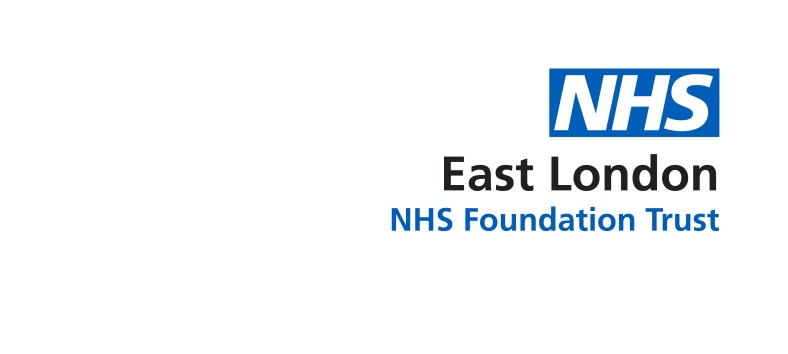 Community Health Services Senior Management Organisational Chart February 2019
Jennifer Vital Senior Executive Assistant
Ruth Bradley Director of Nursing CHS
Michael McGhee
Service Director CHS
Dr Kate Corlett
Medical Director CHS
Head of Admin
Assoc Director Quality & Compliance
TV Lead Nurse
Clinical Director
Clinical Director
Clinical Director
APMS X 3
BEDS
TH
NH
Deputy Director
Deputy Director
Deputy Director
Deputy Director
Lead Nurse
General Manager
Lead Therapist
General Manager
Lead
Therapist
Lead Nurse
General Manager
General Manager
Updated 27 February 2019
Key:
NH: Newham TH: Tower Hamlets BEDS: Bedfordshire
Bedfordshire and Luton Senior Management Organisational Chart
-
Michelle Bradley -
Director of Mental Health and Wellbeing Services, Bedfordshire & Luton
Dudley Manns - Medical Director Bedfordshire and Luton
Claire McKenna - Director of Nursing Bedfordshire and Luton
Deputy Director
Countywide Services
Community Teams
Inpatients
Business Support
Professional Leads
Service Development Lead - NEW
CRHT, PLS, CLT
Street Triage
MW Post TBC
Social Care
Luton
Clinical Team Lead - Central Bedfordshire
Service Manager - Recovery Services
Service Manager - Bedford
Service Manager -   Luton
Learning Disabilities
Quality & Performance
Psychology
Bedford
Complex Needs
Administration
- Bedfordshire
– Eating Disorders
- Primary Care Lead
Art Therapies
Occupational Therapy
Administration
- Luton
Safeguarding Leads
Central Bedfordshire
Bedford
Luton
Updated January 2019
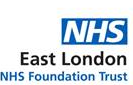 City & Hackney Directorate Structure
Simon Galczynski
LBH Director of 
Adult Services
Dean Henderson
Borough Director
Dr Sheraz Ahmad
Clinical Director
Tony Madden
Deputy Borough Director
& Social Care Lead
Sandra Lewis
Executive Assistant
Peter Macrae
Associate Clinical 
Director
Inpatient Services
Waleed Fawzi
Associate Clinical 
Director 
MHCOP
All Consultants
Steve Garner
Senior Executive
Assistant
Service Manager
Urgent Care &
Specialist Teams
Lead Psychotherapy
& Psychology
Borough Lead Nurse
HR Business Partner
Quality & 
Performance 
Manager
Head of 
Administration
AMHP Manager
Head of OT & Life Skills
HR Advisor
Homerton Psychological Medicine Liaison
Business Support Manager
Operational Lead North Hackney Recover Team
Senior EA
Quality & Performance Lead
Crisis / Home Treatment Team
Modern Matrons
Senior Executive Assistant & Office Manager
Operational Lead South Hackney Recovery Team
Conolly Ward
Gardner Ward
Quality & Performance Coordinator
Operational Lead CHAMRAS / Primary Care Liaison
Operational Lead Assertive Outreach Service & Rehabilitation Service
Ruth Seifert Ward
Bevan Ward
Medical Records Manager
Operational Lead
Autism Assessment Service
Senior Practitioner Homelessness
Brett Ward
Joshua Ward
Senior Admin Lead North CMHT
Operational Lead MHCOP
Mother & Baby Unit
Perinatal
Operational Lead EQUIP
Senior Admin Lead South CMHT
Operational Lead MHCOP
Inpatient Service Manager/ Site Service Manager
Updated 18 January 2019
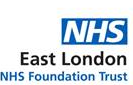 Forensic Services Directorate
Dr Phil Baker 
Head of Service
Associate Clinical Director Safety, Security & Head of Nursing
Associate Clinical Director
John Howard Centre
Performance Manager
Finance Manager
Associate Clinical Director
Wolfson House
Head of Social Work
Associate Clinical Director Recovery and Therapies
Interim Human Resources Business Partner
Head of Security
Head of Administration
People Participation Lead
Updated 18 January 2019
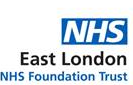 Newham Adult Mental Health Directorate
Gill Williams
Borough Director
Dr Dominic Dougall
Clinical Director
Management
Accountant
Head of Quality & Performance
Deputy Borough Director
Psychological
Services Lead
Head of Admin
HR Manager
Head OT
Borough Lead Nurse
Performance
Manager
People Participation
 Lead
Associate Clinical Directors for:
Inpatients  – Dr Guy Thompson
Community/Specialist Teams – Dr John Babalola
Crises Care Pathways – Dr Charles Musters

* Head of Q & P Reports into Borough Director C & H
Contacts: gill.williams2@nhs.net
Contacts:
Updated 31 January 2019
Tower Hamlets Organisational Chart
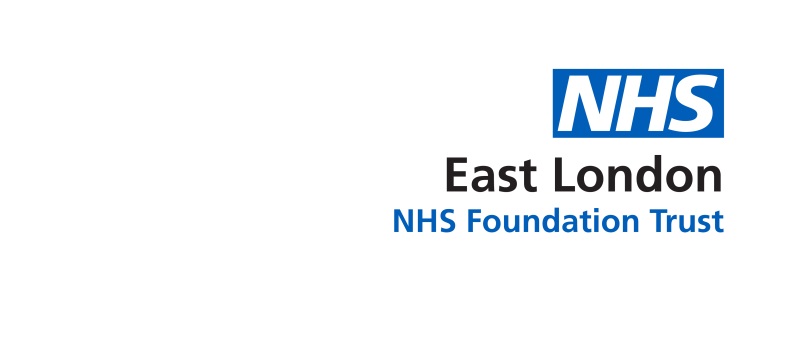 Edwin NdlovuBorough Director
Marion Reilly
Deputy Director
Dr Sarah Dracass
Clinical Director
Brent ElliottSpecialist Services Associate Clinical Director
Rahul BhattacharyaCMHT Associate Clinical Director
Head of Quality &
  Performance
Lead for Psychology
/Psychological Therapies
Associate Director
Of Nursing MHCOP
Team Manager 
for  Community 
Rehab & Recovery
Borough Lead Nurse
Head of OT
Finance Manager
Service Manager CLDS
Administrative Manager
HR Business 
Partner
Service Manager
Social Care MHS
Contact: edwin.ndlovu@nhs.net
Updated 29 January 2019
Specialist Services Structure
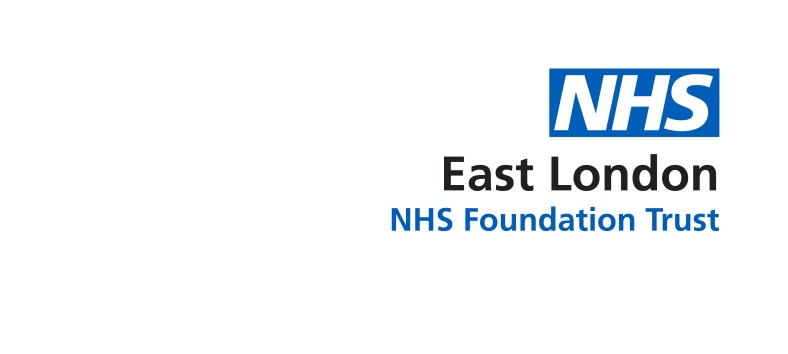 Sarah Wilson
Director of Specialist Services
Graeme Lamb
Clinical Director, Children’s Services
Sim Roy-Chowdhury
Clinical Director, IPAT & Primary Care Therapies
Associate Clinical 
Director & 
Lead Paediatrician
Associate Clinical 
Director
Talking Therapies
Associate 
Director
Talking Therapies
Associate Director
CAMHS East London
CAMHS General 
Manager 
Bedfordshire
General Manager
Specialist Addictions
CAMHS General 
Manager 
Luton
Deputy General Manager
Specialist Addictions
Head of Performance
Head of Therapies / 
Deputy ACD
Associate Clinical 
Director
Associate Clinical 
Director
Luton
Service Manager 
Tower Hamlets Reset
Associate Clinical Director 
Coborn
Operational Manager
NTT
Operations Manager
Operations Manager 
Bedfordshire P2R
Coburn Lead Nurse & 
Service Manager
Lead Clinicial 
NTT
Barnet SLT Manager
Acting Operations Manager
Redbridge R3
Operational Manager 
Luton & Bedfordshire
General Manager 
City & Hackney
Lead Clinician 
Luton & Bedfordshire
Clinical Adviser 
(1 session)
Associate Clinical Director
City & Hackney
Operational Manager
Richmond
General Manager 
Tower Hamlets
Lead Clinician
Richmond
Associate Clinical Director
Tower Hamlets
Head of Performance
General Manager 
Newham
Associate Clinical Director
Newham